Natural Language Processing for the Web
Prof. Kathleen McKeown
722 CEPSR, 939-7118
Office Hours: Wed, 1-2; Tues 4-5
TA:
Yves Petinot
719 CEPSR, 939-7116
Office Hours: Thurs 12-1, 8-9
Projects
Proposal due today
Hand in via courseworks (by midnight)
Today
Discussants – Each person should sign up for TWO papers
Automated Discovery and Analysis of Social Networks from Threaded Discussions (Kathy)
From Social Bookmarking to Social Summarization (Kathy)
Joint Group and Topic Discovery from Relations and Text (Kathy)
Discovering Authorities in Question Answering Communities Using Link Analysis (Kenny)
Discussants: Lauren, Weiwei
Automated Discovery and Analysis of Social Networks
Threaded discussion: 
Online class discussion board
“…examining social networks – including the roles and positions of actors in a social network, their influence on others, and what exchanges support and sustain the network – is an important goal for understanding networked learning processes”
Social Network background
Most studies use meta-data about links
This work uses nl analysis of text within postings
Who talks to whom? (ties)
Chain network
Create a link from poster to previous poster
Create a link  from poster to thread starter plus previous poster
Create a link from poster to all previous posters in a thread, decreasing weight with distance
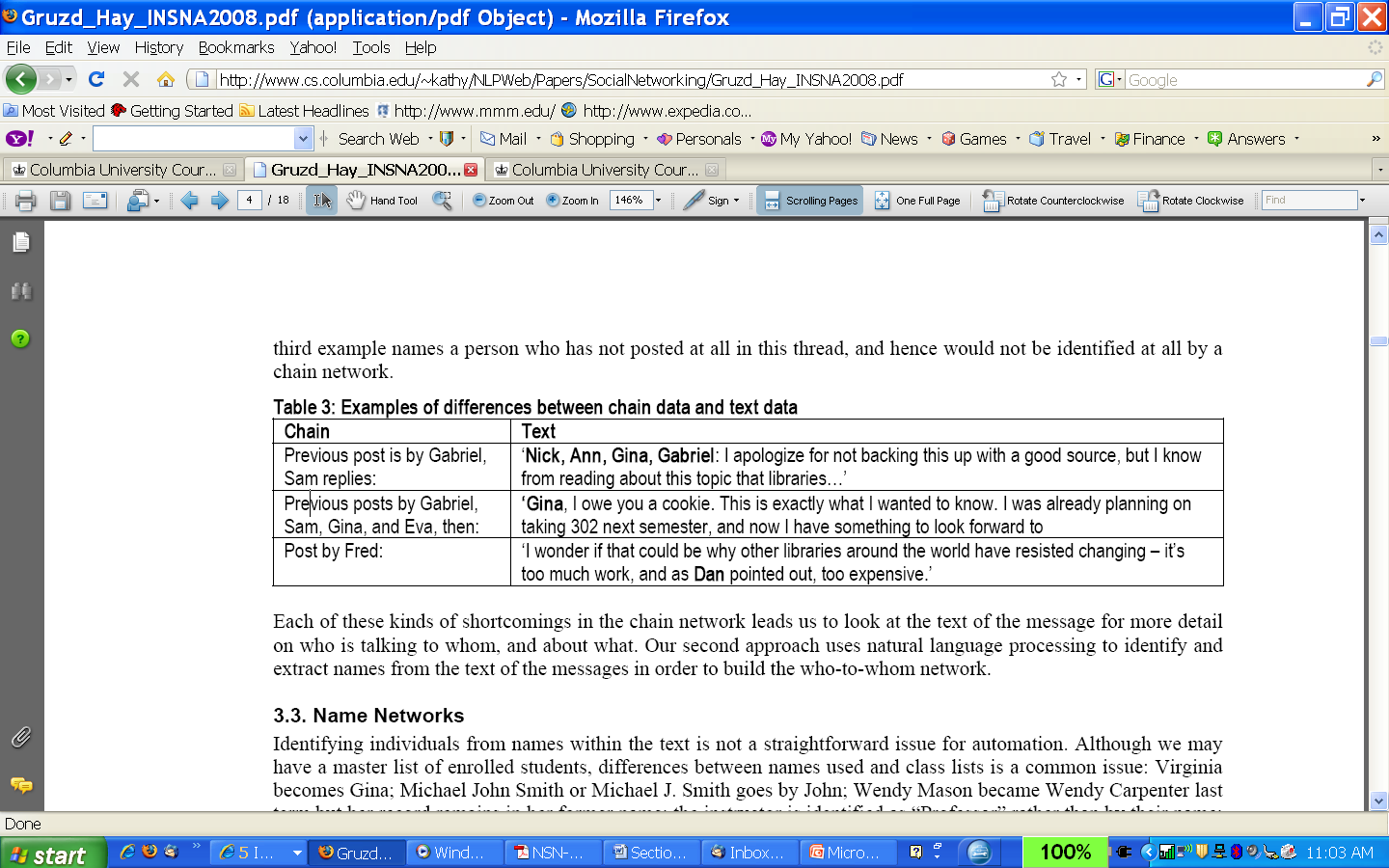 Topic of this paper: identifying names in a posting
Possible names
Previous poster (to line, direct reference, indirect reference, subject of discussion)
someone else entirely (author), 
current poster (self-reference, in address line, signature)
Methods for identifying “Who”
Use of name lists
Class roster
Use of titles (Prof.), addresses (dear)
Exclusion of 3 word capitalized sequences
Confidence level (page vs “Page”)
Mis-spellings (manual review and edits)

Results: Local vs Ling-Pipe
Precision: .88 vs. .60
Recall: .66 vs. .68
Methods for identifying “ties”: links
Chance of a tie proportional to the number of times each mentions the other as addressee or subject
Add 1 to a poster and all names found in posting
More than one name: link name to userid using collocational analysis 
(A vs. P) Association type P (poster) A (addressee)
Information Exchange: essential social interaction
Measure via content of exchange (vs. network structure)
Information weight of an exchange (vs. discourse act such as announcement)
Yahoo Term Extractor to find content nouns
Example
Keep in mind that google and other search technology are still evolving and getting better. I certainly don't believethat they will be as effective as a library in 2-5 years, but if they improve significantly, it will continue to be difficult for the public to perceive the difference.
Evaluation
Metric: QAP correlation
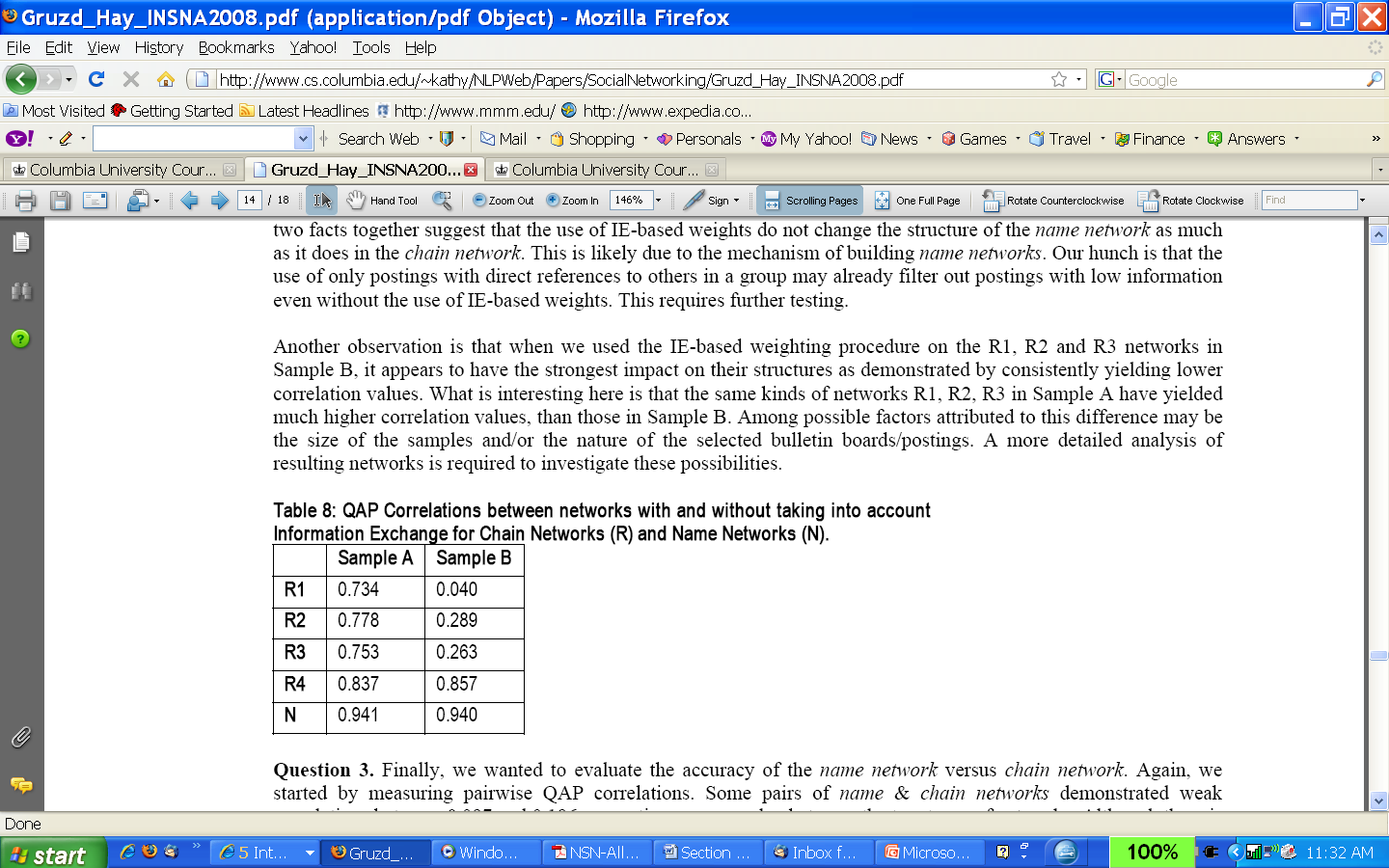 From Social Bookmarking to Social Summarization
Exploit user-created content
Del.icio.us web page tags, Flick’r, review sites
Approach expands on query-focused summarization
Extract bookmark tags for a page p:  (b1, b2, ..)
Issue a search with tags as query 
Extract snippets associated with p in result: S(bi, p)
Normalize snippets
Score each snippet according to frequency
Rank order as summary
Some details
Limit results of search to top N
Normalize by
Determining overlap (like cosine)
Match if overlap score above threshold T
Take shorter sentence of a match
Determine frequency of selected snippets in search result to rank
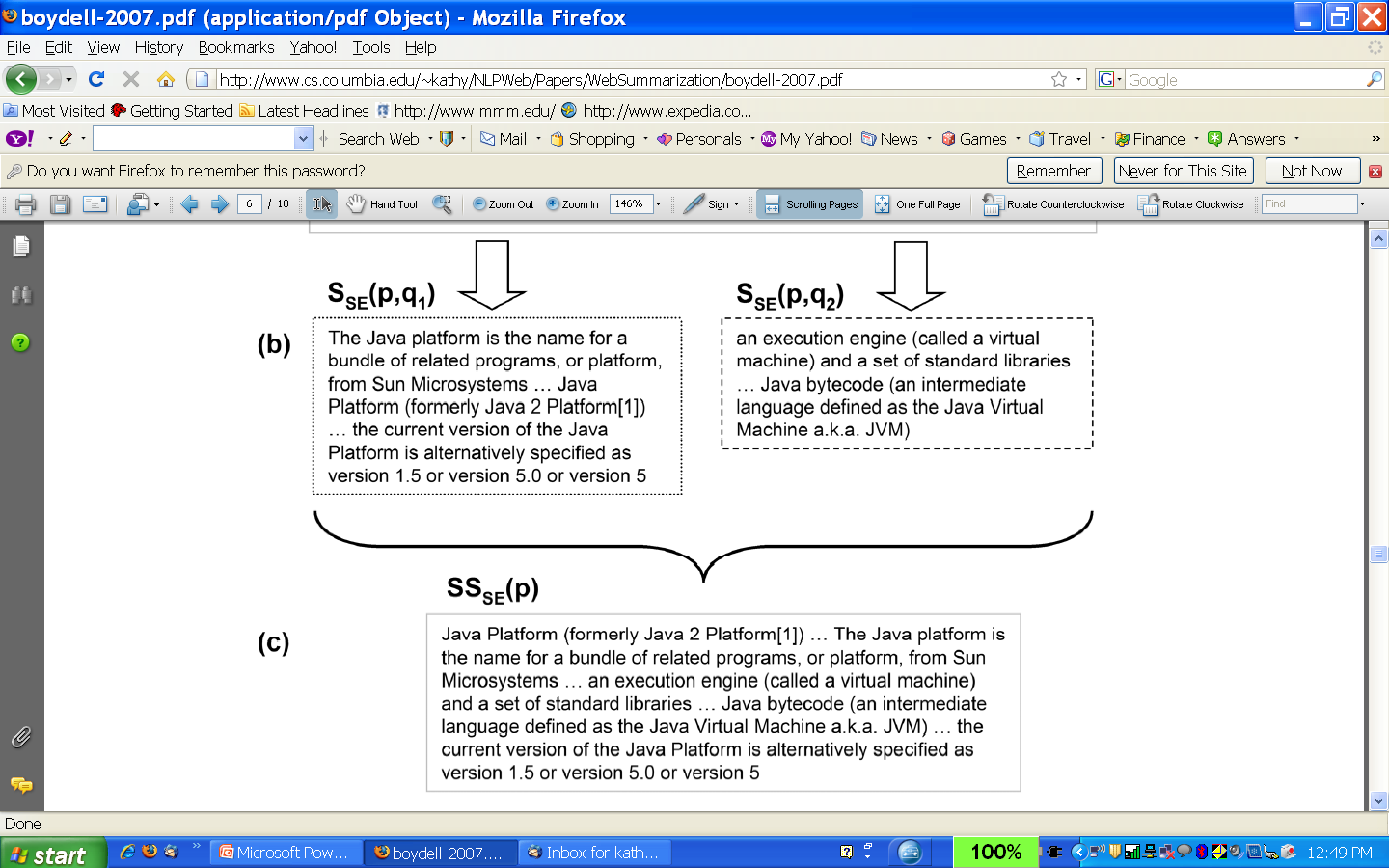 Evaluation
Baselines: OTS, MEAD
Metric: Rouge
Set-up 1: SS used full set of tags, average length = 24%
Problem?
Relative improvement:
SS to OTS: 31-39% relative improvement
SS to MEAD: 24-29% relative improvement
Set-up 2: Vary summary length from 10% to 50%
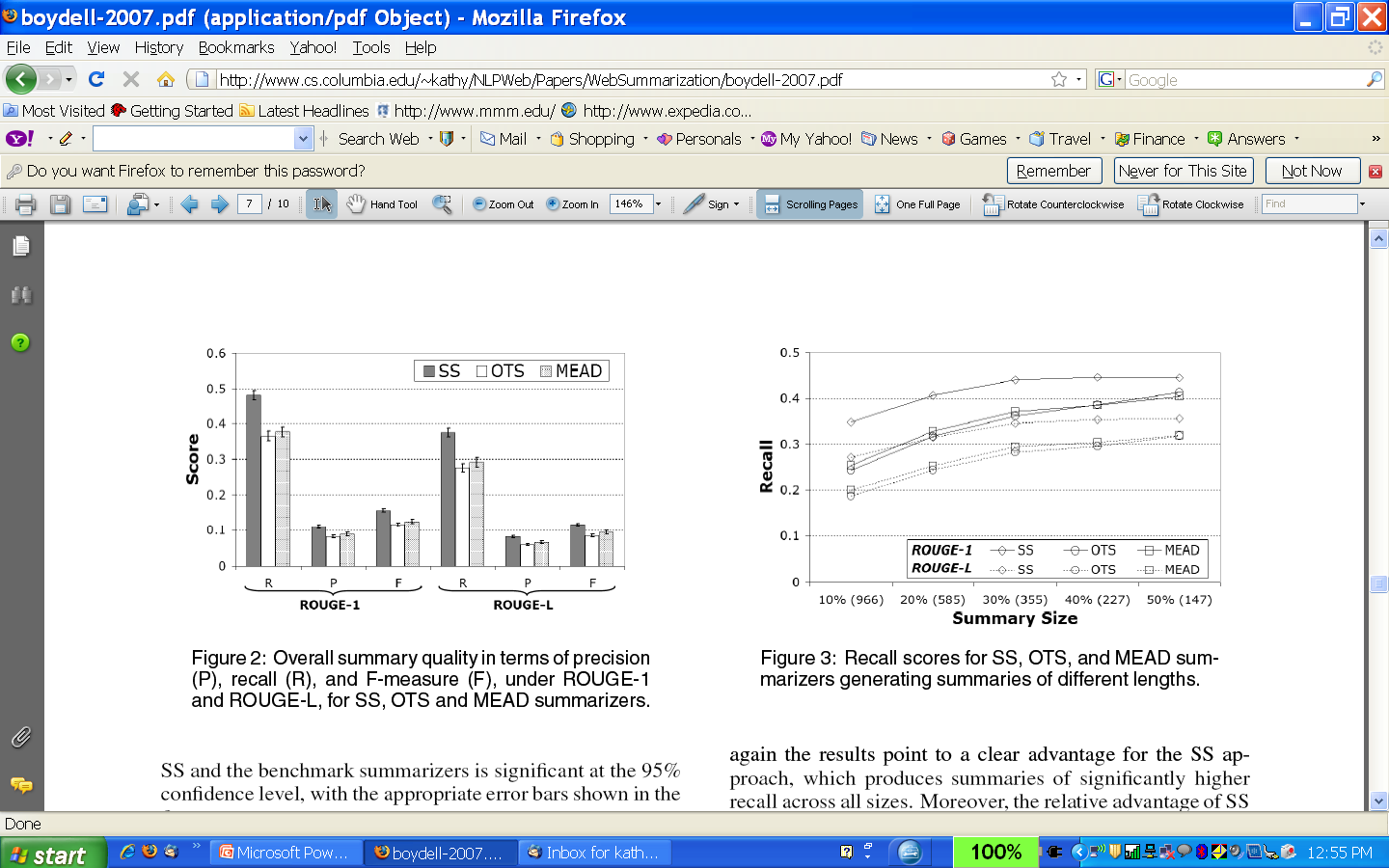 Set-up 3: Community based summarization
Use tags generated by a specific community: skier community (“skiing” as seed bookmark) vs. a travel community (“travel” as seed bookmark)
Evaluation: recall in summary of terms in seed set
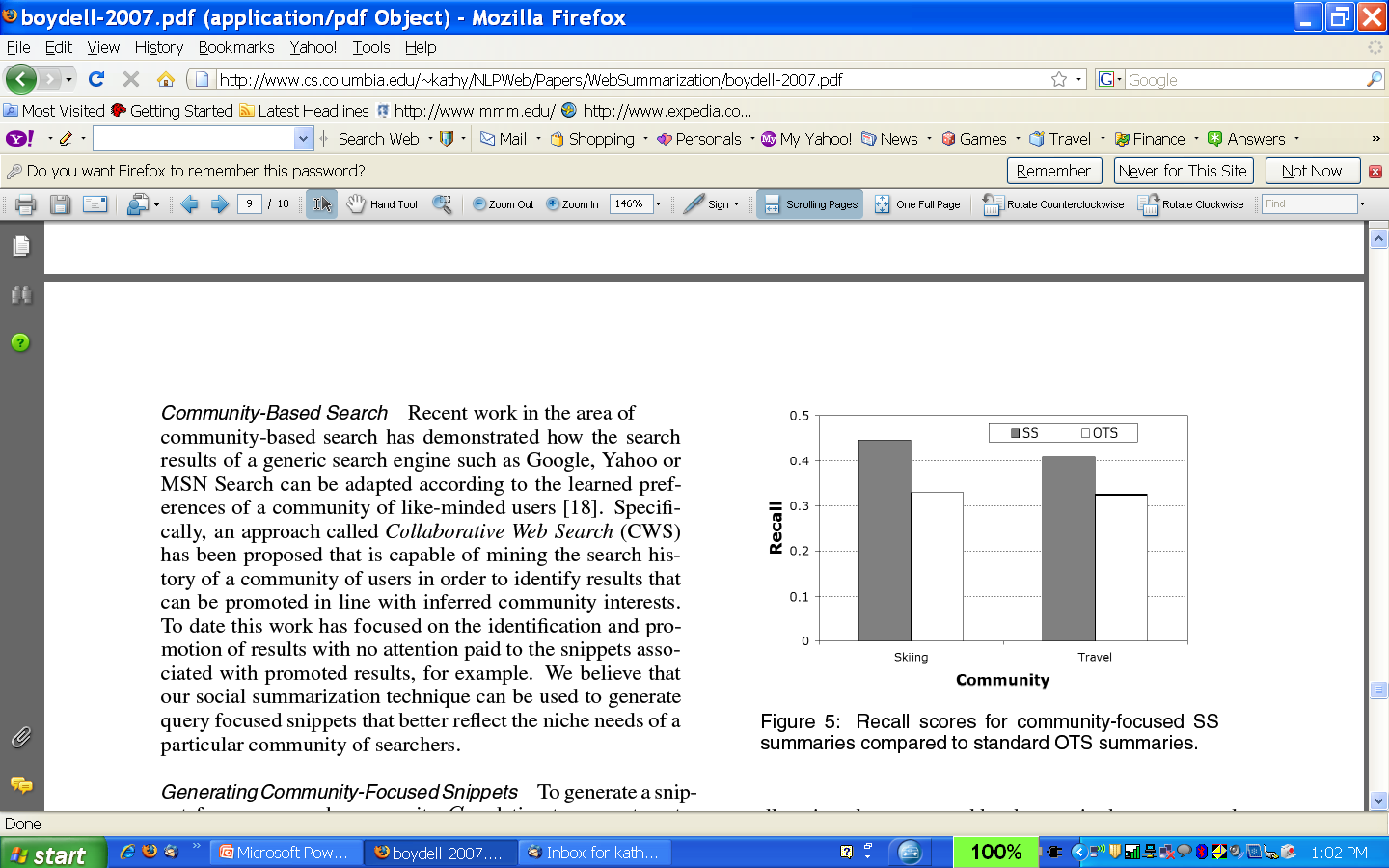 Joint Group and Topic Discovery  from Relations and Text
Example: legislative body and alliances
Different alliances may form depending on the resolution topic (taxation vs. foreign trade)
GT model
Discovery of groups guided by emerging topics
Discovery of topics guided by emerging groups
Example: resolutions that would have been assigned to one group based on topic may be assigned to different one given voting patterns; distinct word-based topics may be merged if entities vote similarly.
GT Model
Simultaneously clusters entities into groups and words into topics
Data set: voting data from the US Senate and the UN General Assembly
Sentence extraction
Sparck Jones:
`what you see is what you get’, some of what is on view in the source text is transferred to constitute the summary
Background
Sentence extraction the main approach
Some more sophisticated features for extraction in recent years
Lexical chains, anaphoric reference, topic signatures
Machine learning models for learning an extraction summarizer (e.g.,  Kupiec)
Today’s systems
How can we edit the selected text?
Karen Sparck JonesAutomatic Summarizing: Factors and Directions
Sparck Jones claims
Need more power than text extraction and more flexibility than fact extraction (p. 4)
In order to develop effective procedures it is necessary to identify and respond to the context factors, i.e. input, purpose and output factors, that bear on summarising and its evaluation. (p. 1)
It is important to recognize the role of context factors because the idea of a general-purpose summary is manifestly an ignis fatuus. (p. 5)
Similarly, the notion of a basic summary, i.e., one reflective of the source, makes hidden fact assumptions, for example that the subject knowledge of the output’s readers will be on a par with that of the readers for whom the source was intended. (p. 5)
I believe that the right direction to follow should start with intermediate source processing, as exemplified by sentence parsing to logical form, with local anaphor resolutions
Questions (from Sparck Jones)
Does subject matter of the source influence summary style (e.g, chemical abstracts vs. sports reports)?
Should we take the reader into account and how?
Is the state of the art sufficiently mature to allow summarization from intermediate representations and still allow robust processing of domain independent material?
Consider the papers we read in light of Sparck Jones’ remarks on the influence of context:
Input
Source form, subject type, unit
Purpose
Situation, audience, use
Output
Material, format, style
Cut and Paste in Professional Summarization
Humans also reuse the input text to produce summaries
But they “cut and paste” the input rather than simply extract
 automatic corpus analysis (Zipf Davis)
300 summaries, 1,642 sentences
81% sentences were constructed by cutting and pasting
Major Cut and Paste Operations
(1) Sentence reduction
~~~~~~~~~~~~
Major Cut and Paste Operations
(1) Sentence reduction
~~~~~~~~~~~~
Major Cut and Paste Operations
(1) Sentence reduction


(2) Sentence Combination
~~~~~~~~~~~~
~~~~~~~
~~~~~~
~~~~~~~
(3) Generalization
"a proposed new law that would require Web publishers to obtain parental consent before collecting personal information from children"  -> "legislation to protect children's privacy on-line"
Cut and Paste Based Single Document Summarization  -- System Architecture
Input: single document
Extraction
Extracted sentences
Zipf Davis
Corpus
Generation
Parser
Sentence reduction
Decomposition
Co-reference
Sentence combination
Lexicon
Output: summary
Sentence Reduction
Step 1: Use linguistic knowledge to decide what phrases MUST NOT be removed
Obligatory arguments of verbs are saved
Step 2: Determine what phrases are most important in the local context
Phrases with words that link forward or backward
Step 3: Compute the probabilities of humans removing a certain type of phrase
Step 4: Combine the three factors to decide
Sentence Fusion for Multi-document Summarization
http://newsblaster.cs.columbia.edu
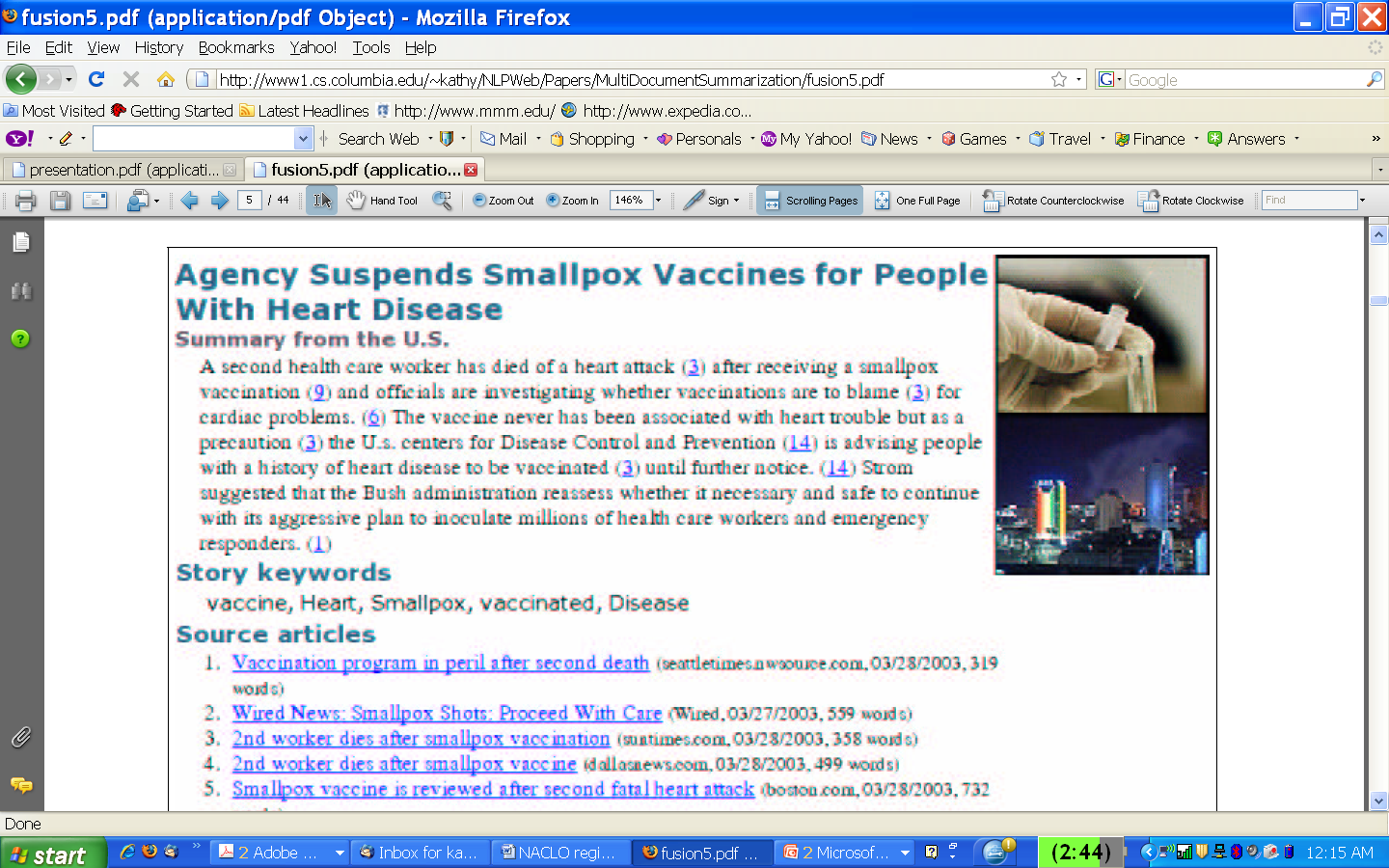 Fusion
Sentence Fusion Computation: Content Selection
Common information identification
Alignment of constituents in parsed theme sentences: only some subtrees match
Bottom-up local multi-sequence alignment
Similarity depends on 
Word/paraphrase similarity
Tree structure similarity
Sim(T,T’) = max (nodecompare(T,T’), Sim(T, children(T’)), Sim(children(T),T’))
Nodecompare searches for best possible alignment of all childnodes
Nodesimilarity dependson similarity between words of atomic nodes
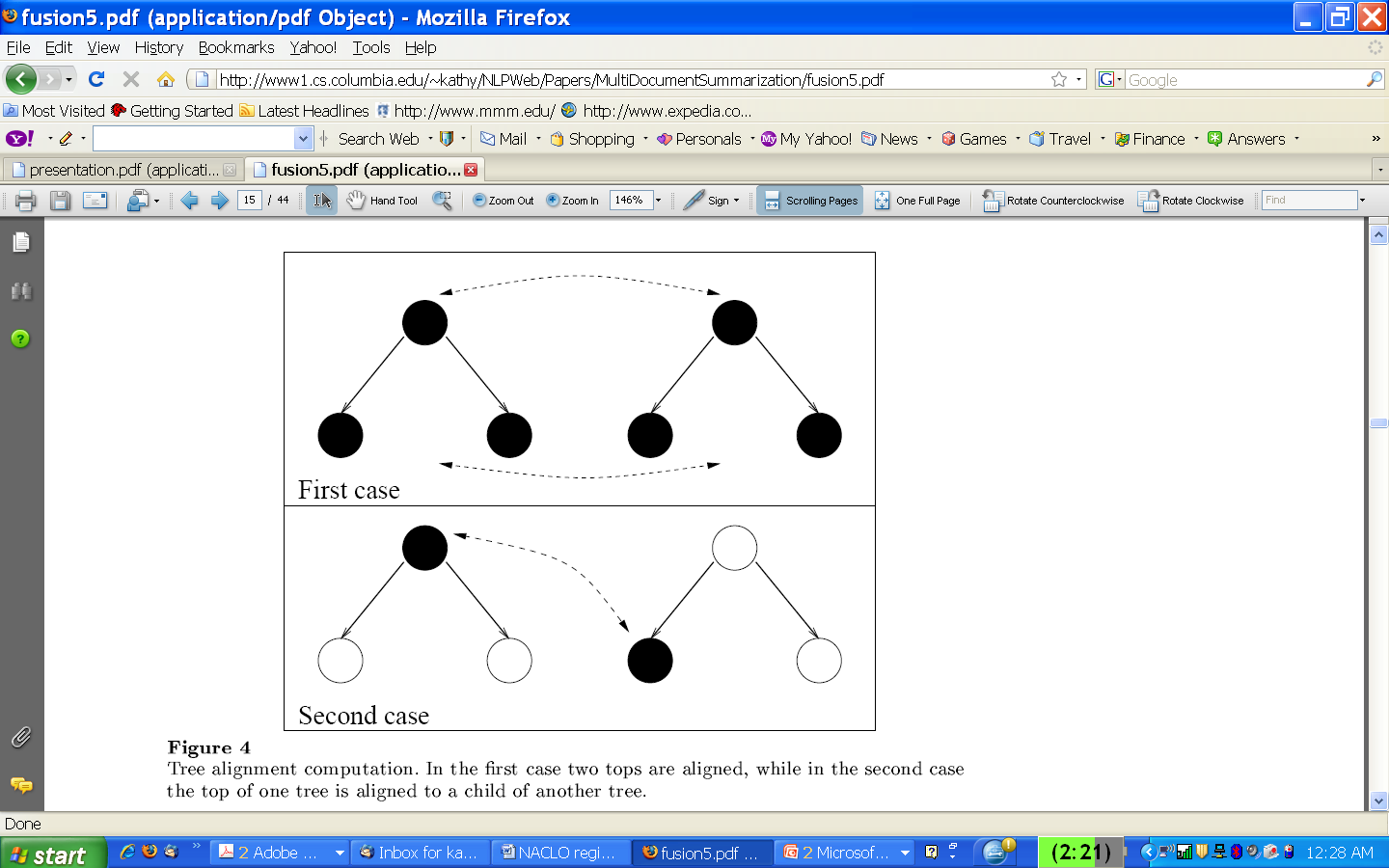 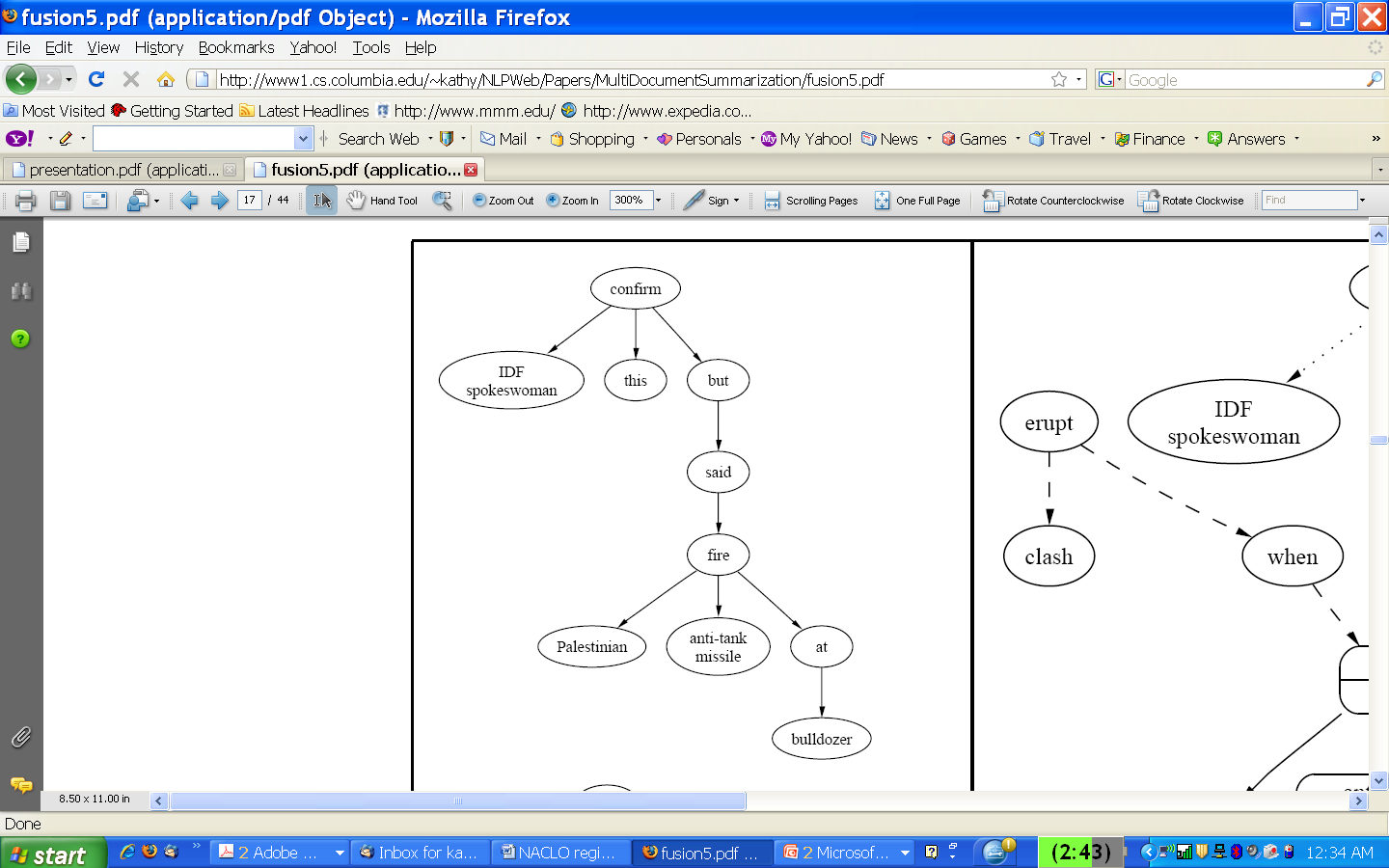 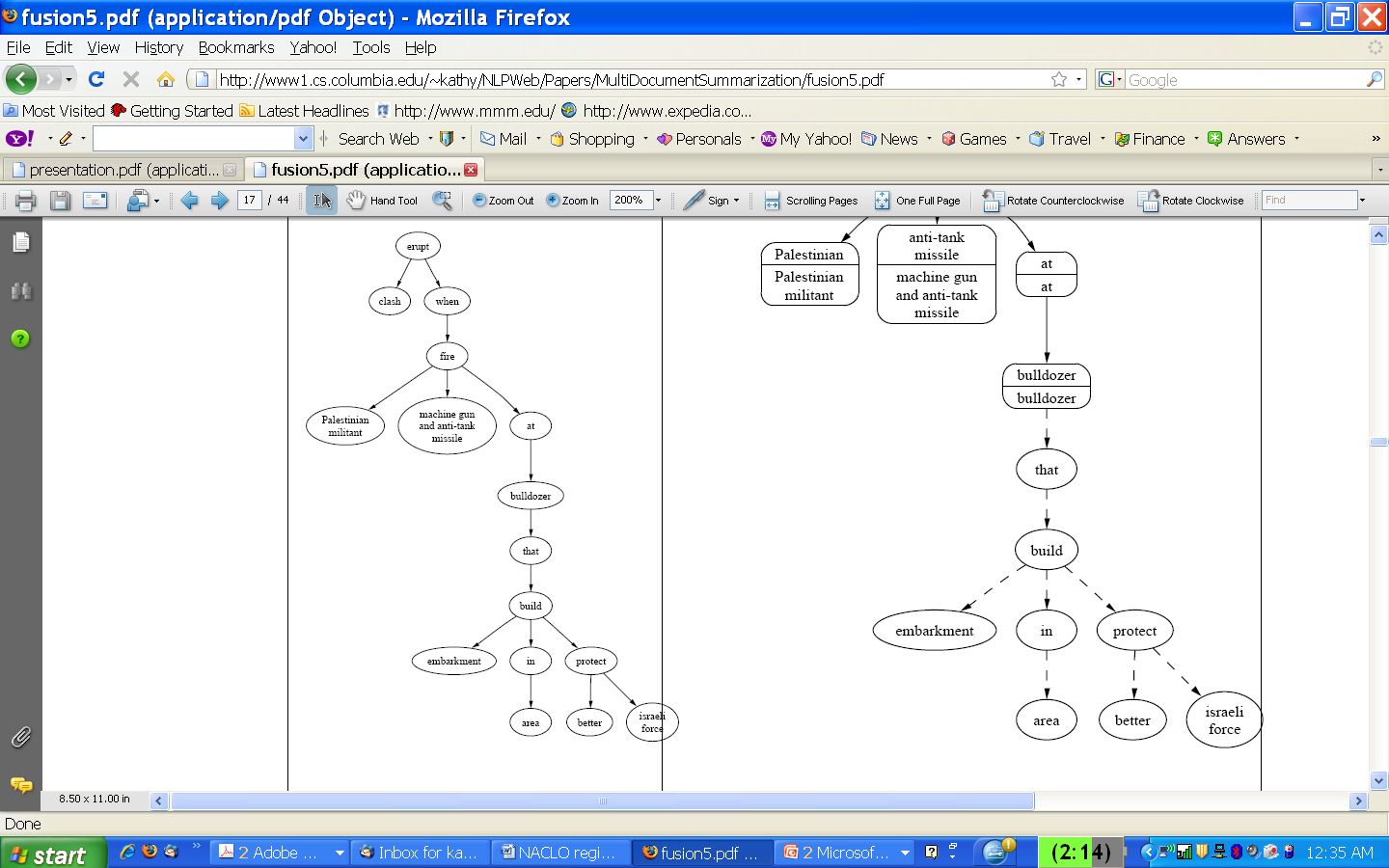 Sentence Fusion: Generation
Fusion lattice computation
Choose a basis sentence
Add subtrees from fusion not present in basis
Add alternative verbalizations
Remove subtrees from basis not present in fusion
Lattice linearization
Generate all possible sentences from the fusion lattice
Score sentences using statistical language model
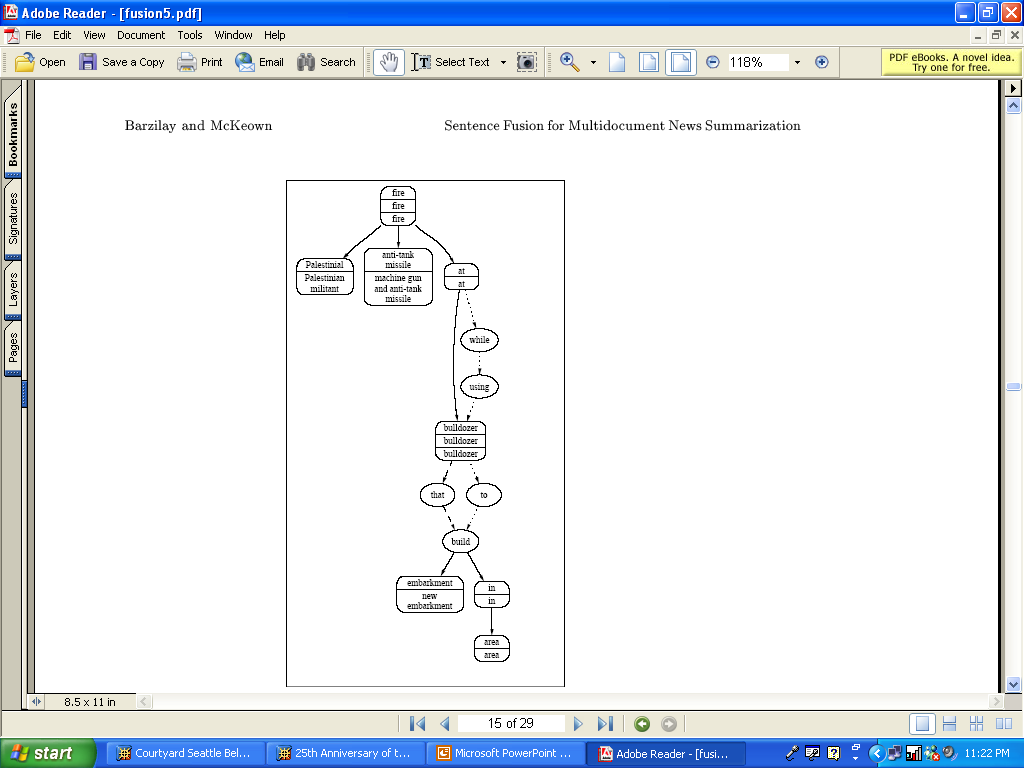 Questions
Jing: Not a statistical approach, not learned. Is this OK? Does it buy us anything over the approaches using learning? 
Barzilay: Also not statistical, OK? How to compare with Jing? Is redundancy a good criteria for content selection? What could go wrong?
Sparck Jones claims
Need more power than text extraction and more flexibility than fact extraction (p. 4)
In order to develop effective procedures it is necessary to identify and respond to the context factors, i.e. input, purpose and output factors, that bear on summarising and its evaluation. (p. 1)
It is important to recognize the role of context factors because the idea of a general-purpose summary is manifestly an ignis fatuus. (p. 5)
Similarly, the notion of a basic summary, i.e., one reflective of the source, makes hidden fact assumptions, for example that the subject knowledge of the output’s readers will be on a par with that of the readers for whom the source was intended. (p. 5)
I believe that the right direction to follow should start with intermediate source processing, as exemplified by sentence parsing to logical form, with local anaphor resolutions
Supervised and Unsupervised Learning for Sentence Compression
J. Turner and E. Charniak
Knight and Marcu Model
Noisy Channel Model
Zipf Davis corpus
Given a long sentence, determine the short sentence that maximizes P(s|l)
Bayes rule:
P(l) is constant across all long, dropped
Language model combination of PCFG and bigram of S
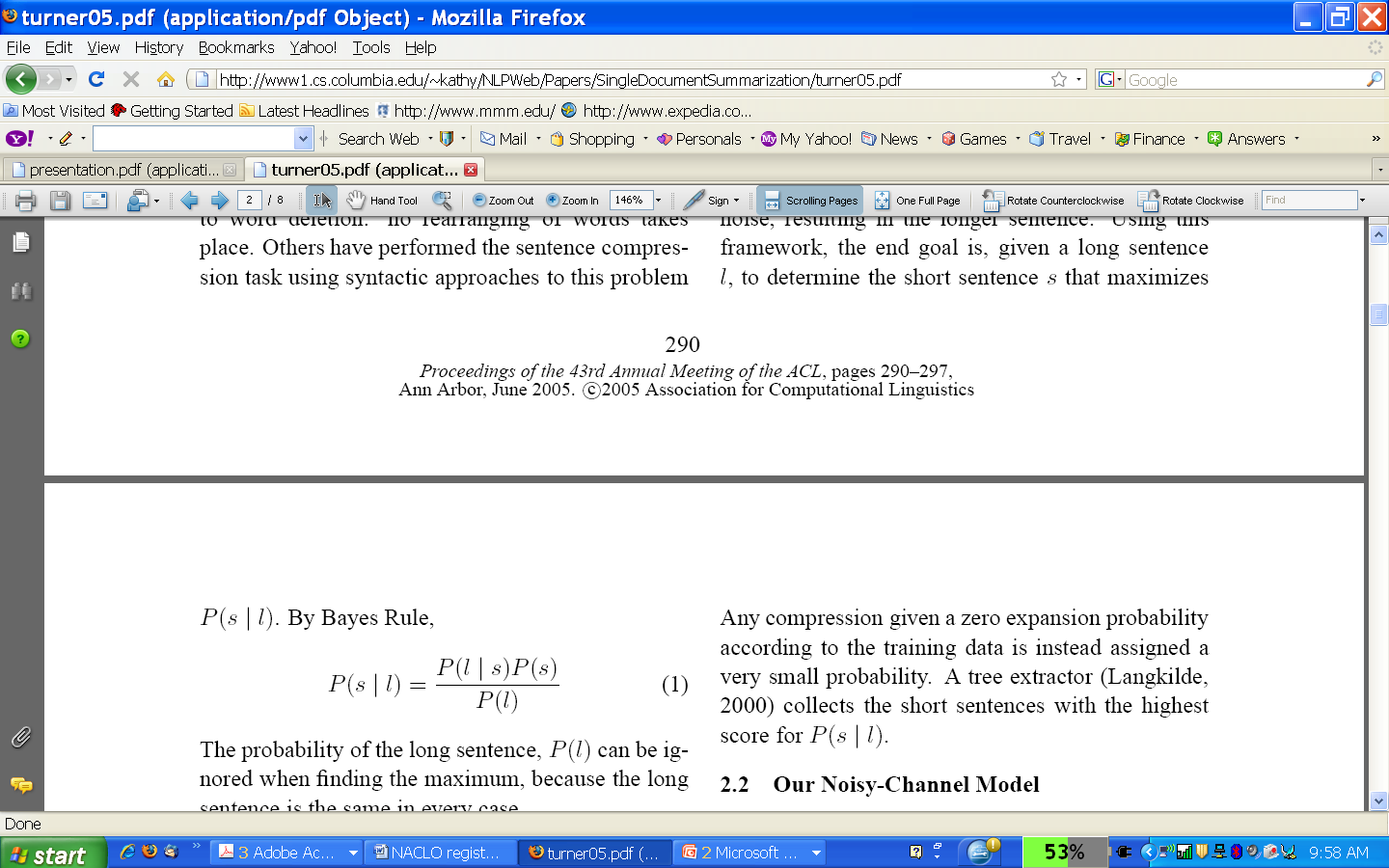 Two problems with K&M
Lack of training data – Why?
Probability model is ad hoc
Turner and Charniak Approach – K&M modification
Use syntactic language model
Slightly change channel model:
Parameter to encourage compression
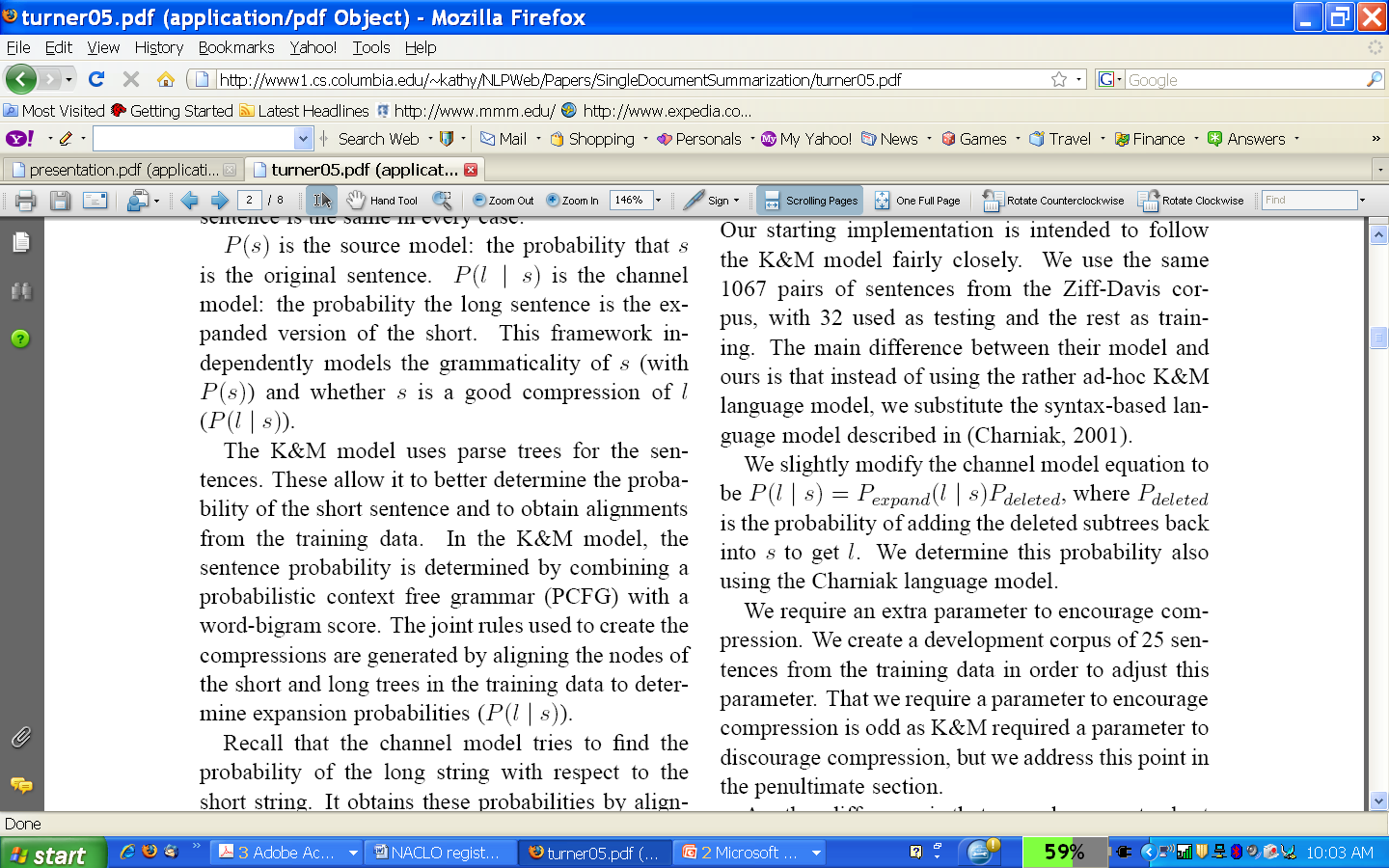 Alternate models
“Special rule” additions + K&M variation
NP(1) -> NP(2) CC NP (3) compressed to NP(2)
Unsupervised version using PTB: no parallel corpus. 
P(l|s) learned by comparing similar rules
NP -> DT JJ NN (3X)
NP -> DT NN (4X)
P(l|s) = 3/7
Semi-supervised: fall back on unsupervised when no data from supervised
Constraints: complement/adjunct distinction: never allow deletion of complement
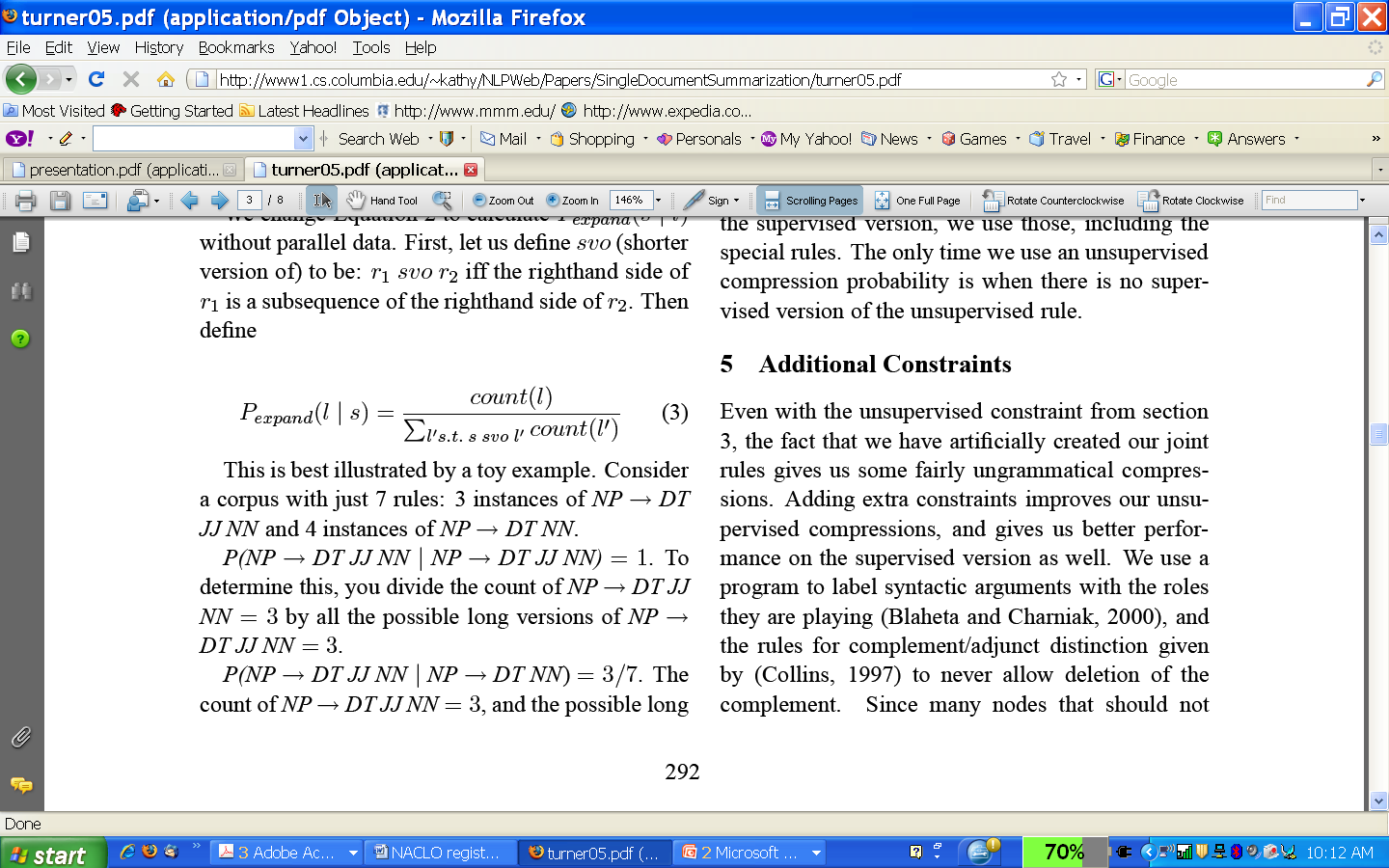 Results (evaluated using judges)
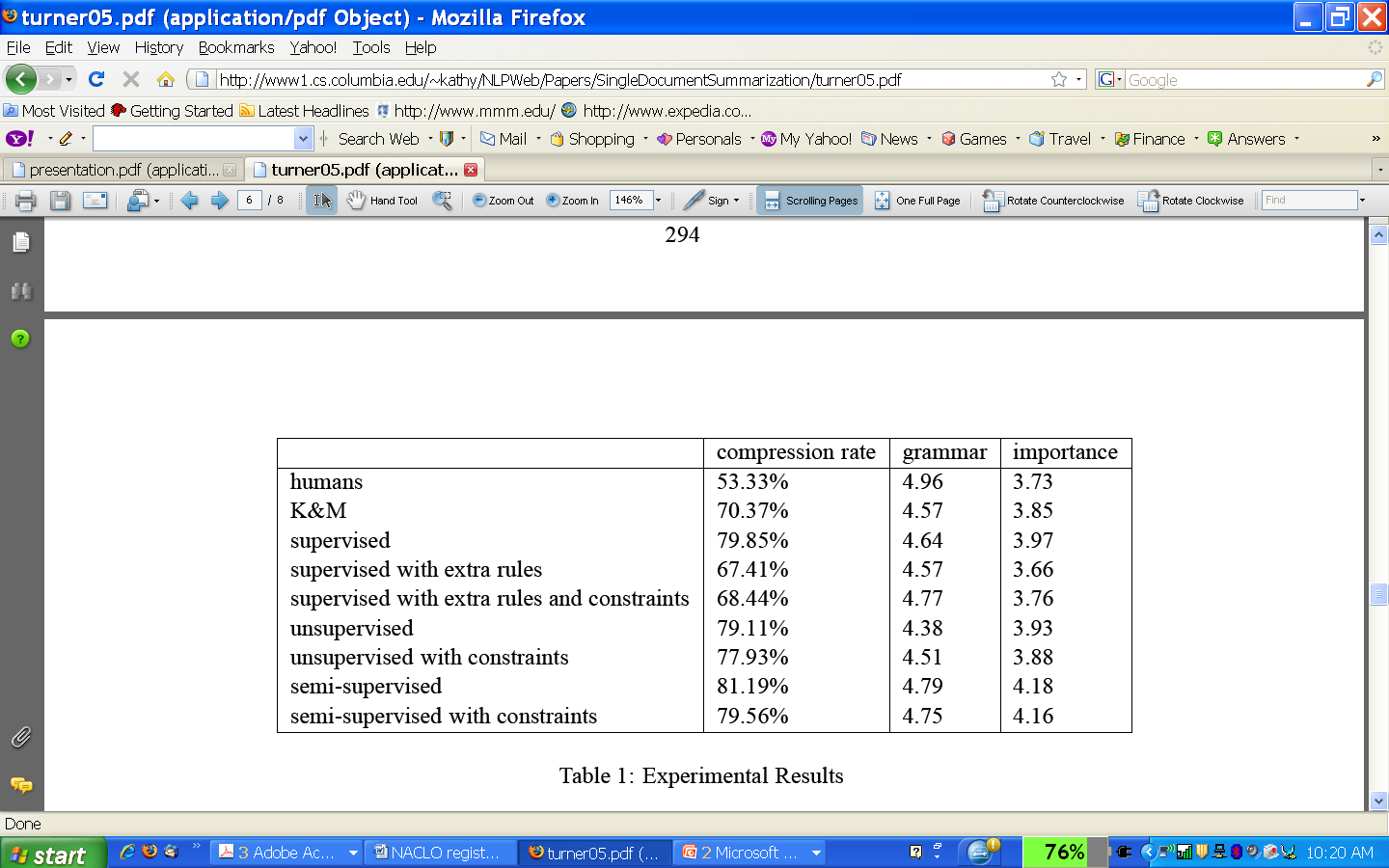 Questions
How does this compare with Jing?
Will same manual rules be captured?
Verb arguments not deleted?
Context determines importance
What does statistics capture that is not captured by the manual approach?
How about revisions other than reduction?
Compression Beyond Word Deletion
Cohn and Lapata
Goal and Approach
To delete, substitute, re-order
Collect a new corpus: why?
30 newspaper articles, 575 sentences
Is this adequate?
Extract compressions
Collect paraphrases using MT
Abstraction Example
High winds and snowfalls have, however, grounded at a lower level the powerful US Navy Sea Stallion helicopters used to transport the slabs.
Bad weather, however, has grounded the helicopters transporting the slabs.
Extraction of compression rules
Synchronous Tree Substitution Grammar
(S,S) -> (NPVBD NP, NP was VBN by NP)
Probabilistic (each grammar rule assigned a learned weight)
Prediction: generation finds the best scoring compression using the grammar rules
(Skip training section)
Extension (contribution)
Paraphrasing with their corpus a problem
Learn paraphrase grammar rules 
Parallel bilingual corpus
Learns over syntax tree fragments
Translate from English to French and back again -> an English paraphrase of original
These rules are added into extracted compression grammar
Combined grammar
Incorporates an ngram language model as a feature
Helps prevent ungrammatical output
Like K&M, Turner and Charniak, a parameter to penalize short output
Union of compression plus paraphrasing grammar plus a COPY grammar derived from the source side
Results
O: The scheme was intended for people of poor or moderate means.
E: The scheme was intended for people of poor means.
A: The scheme was intended for poor people.
G: The scheme was intended for the poor.
O: He died last Thursday at his home from complications following a fall, said his wife author Margo Kurtz.
E: He died last at his home from complications following a fall, said wife, author Margo Kurtz.
A: His wife author Margo Kurtz died from complications after a decline.
G: He died from complications following a fall.
Quesitons
Is this comparable to K&M, Turner and Charniak?
Is it OK to take a risk? 
What are the weak points?